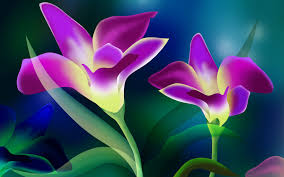 সকলকে স্বাগতম
শিক্ষক পরিচিতি
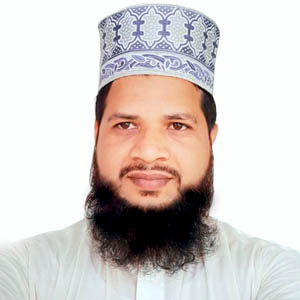 মোঃ এনামুল হক 
প্রভাষক (আরবি) 
সাড়ে পাঁচানী হোসাইনীয়া ফাজিল মাদ্রাসা
মতলব উত্তর, চাঁদপুর
মোবাইলঃ ০১৮১৭-৫১১১৬৫
E-mail: anaam343@gmail.com
পাঠ পরিচিতি
শ্রেণিঃ নবম বিষয়-তথ্য ও যোগাযোগ  প্রযুক্তি অধ্যায়-১ম সময়-৪০ মিনিটতারিখ-19/০7/২০২২
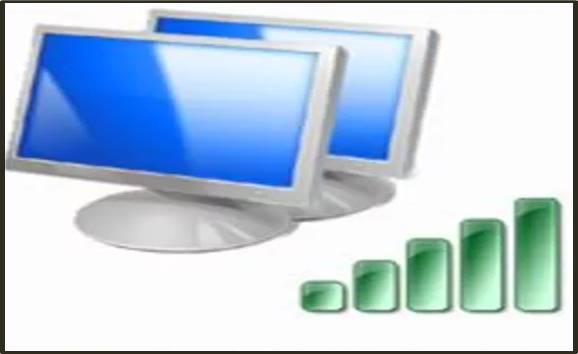 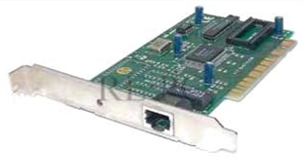 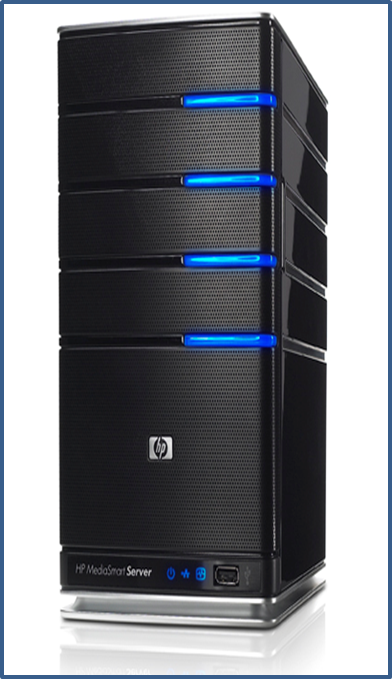 আজকের বিষয়
কম্পিউটার পরিচিতি
শিখন ফল
এই পাঠ শেষে শিক্ষার্থীরা-

১। কম্পিউটার কি বলতে পারবে।
২।কম্পিউটারের প্রকার ভেদ বলতে পারবে।
৩।কম্পিউটারের বৈশিষ্ট্য সম্পর্কে বলতে পারবে।
৪। মানব জীবনে কম্পিউটারের ব্যবহার বলতে পারবে।
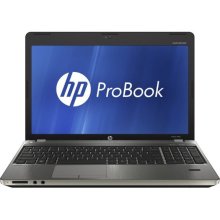 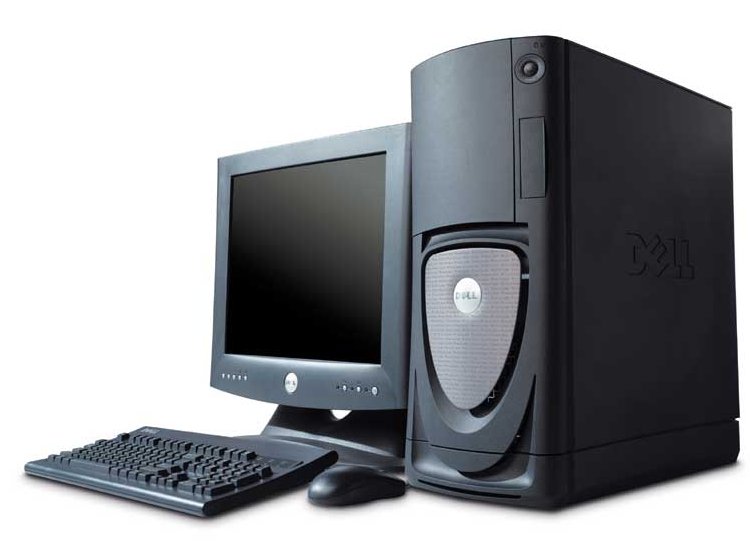 ল্যাপ টপ কম্পিউটার
ডেস্ক টপ কম্পিউটার
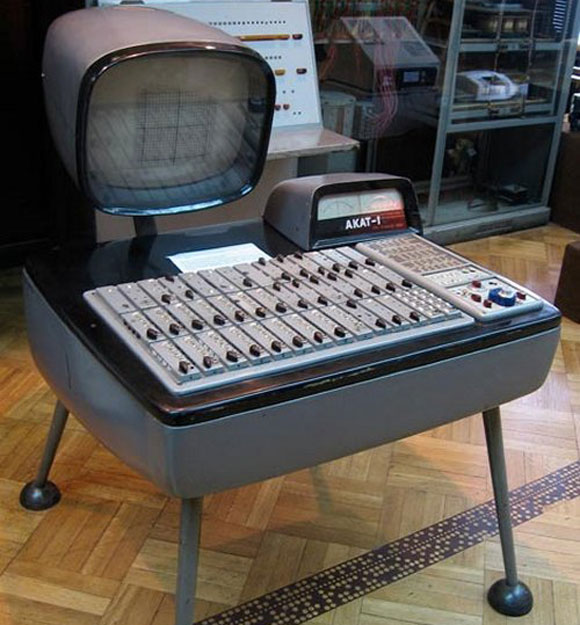 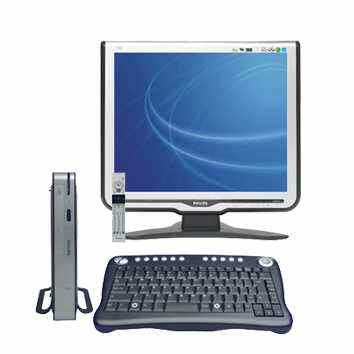 এনালগ কম্পিউটার
ডিজ়িটাল কম্পিউটার
কম্পিউটারের শ্রেনী বিভাগ
কম্পিউটার
এনালগ কম্পিউটার
ডিজিটাল কম্পিউটার
হাইব্রিড কম্পিউটার
মইক্রো কম্পিউটার
সুপার কম্পিউটার
মেইনফ্রেম কম্পিউটার
মিনি  কম্পিউটার
ল্যাটপ কম্পিউটার
ডেস্ক টপ কম্পিউটার
সুপার মাইক্রো কম্পিউটার
পিডিএ
নোট বুক
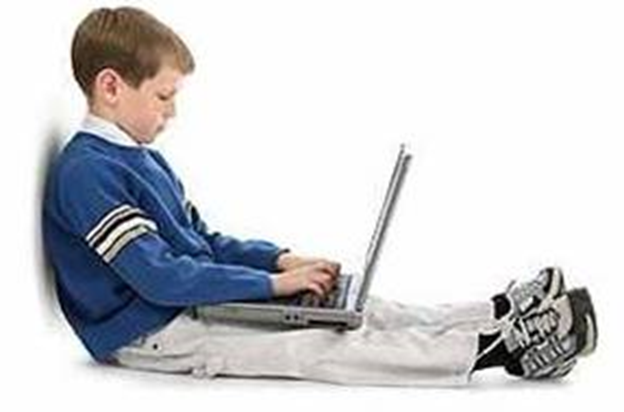 একক কাজ
১। কম্পিউটার কি?
২। হাইব্রিড কম্পিউটার
    কাকে কাকে বলে?
সময়-৫ মিনিট
CPU
Monitor
Screen
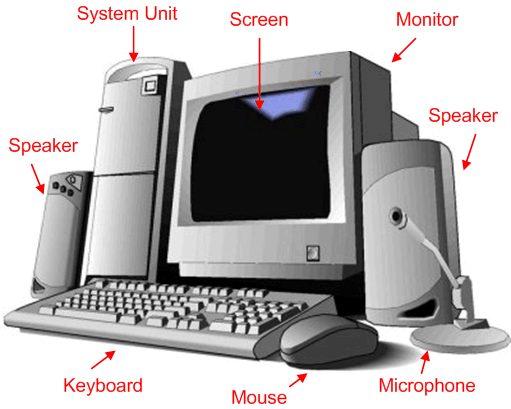 Speaker
Speaker
keyboard
Microphone
Mouse
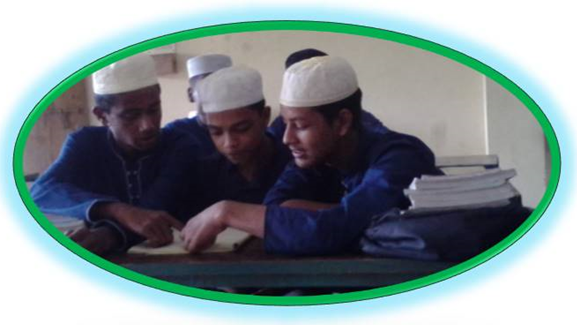 দলগত কাজ
১। কম্পিউটারের কয়রকটি ইনপুট ও আউটপুট     
     ডিভাইস এর নাম লিখ।
সময়-৫ মিনিট
মূল্যায়ন
১। কম্পিউটারের কয়েকটি  অংশের  নাম বল।
২। ইনপুট কি? 
৩। ল্যাপটপ ও ডেস্ক কম্পিউটার কাকে বলে।
বাড়ীর কাজ
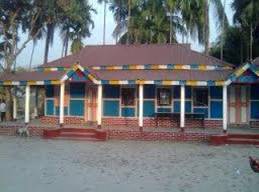 বর্তমান বিশ্বে কম্পিউটারের প্রয়োজনীতা 
লিখে নিয়ে আসবে।
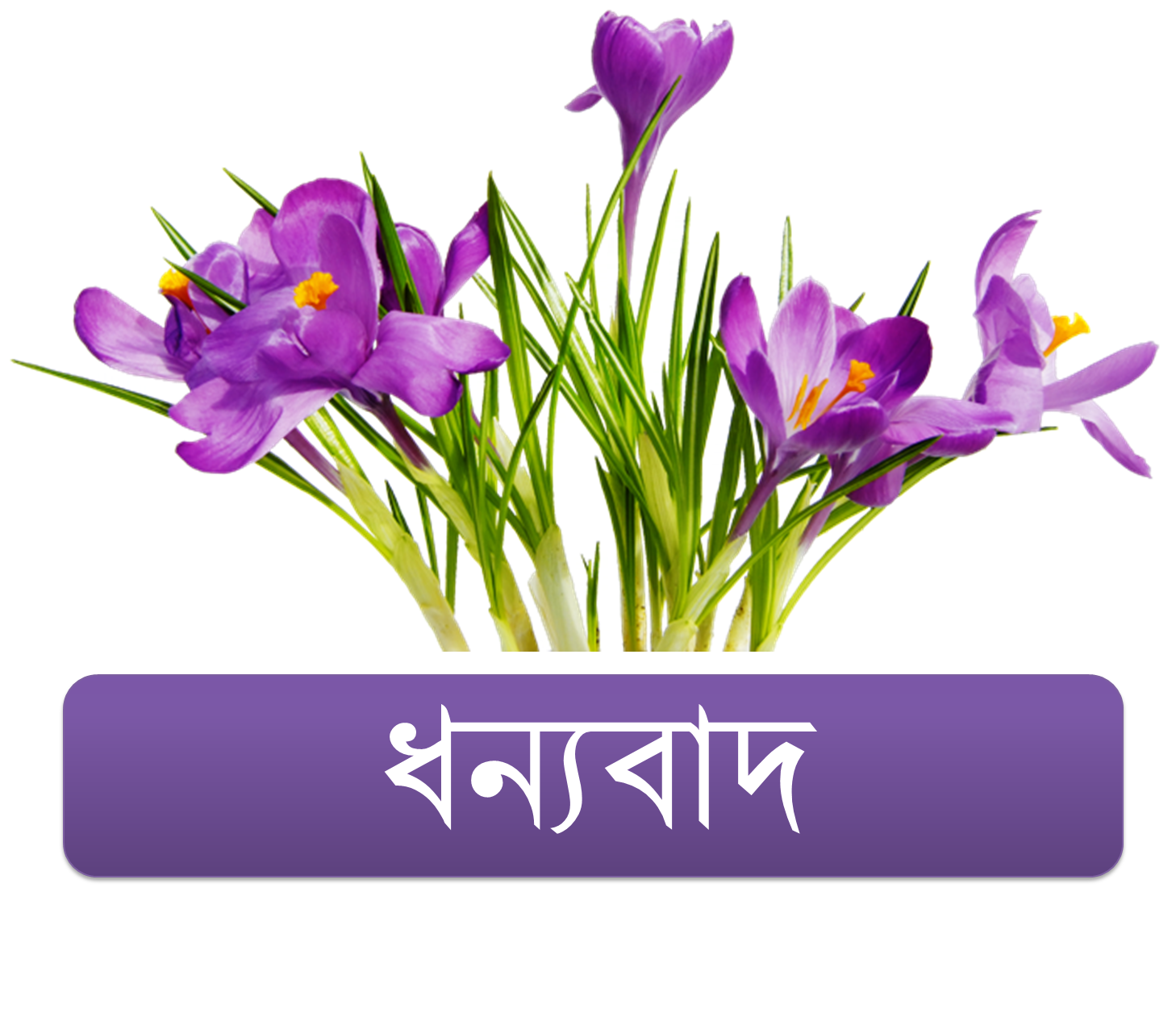